Economics
Chap 6: Market Efficiency

Dr. Cansu Unver-Erbas
1
AIM OF THIS LECTURE
In this lecture, we will learn about: MARKET EFFICIENCY

In previous lecture, we have looked at market equilibrium. We now investigate whether the allocation of scarce resources through markets is efficient.
Following the lecture, you should be able to
determine whether a market is efficient,
define and measure consumer & producer surplus
2
REVISITING THE MARKET EQUILIBRIUM

Is the allocation of resources through markets efficient?

Does it make individuals as satisfied as possible?

Can we find a better allocation of resources than the one in the market equilibrium, which allows higher levels of satisfaction among consumers and producers?
3
WELFARE ECONOMICS

Welfare economics studies how the allocation of resources affects economic
well-being.
Standard measures of well-being in economics:

Consumer surplus measures well-being of buyers.

Producer surplus measures well-being of sellers.
4
CONSUMER SURPLUS
Consumer surplus is defined as buyer’s willingness to pay for a good minus the amount the buyer actually pays for it.
Willingness to pay is the maximum amount that a buyer is willing to pay for a good. It is a measure of the value of the good for the buyer.
5
MEASURING CONSUMER SURPLUS
Example of four buyers’ willingness to pay (for a bike)
6
MEASURING CONSUMER SURPLUS
Example of four buyers’ willingness to pay (for a bike)
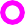 Demand Schedule
Price
Market
Quantity demanded
More than € 100	None	0
€ 80.01 to € 100	Liam	1
€ 70.01 to € 80	Liam, Mary	2
€ 50.01 to € 70	Liam, Mary, Paul	3
€ 50 or less	Liam, Mary, Paul, Jodie	4
7
MEASURING CONSUMER SURPLUS
Example of four buyers’ willingness to pay (for a bike)
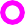 Demand Schedule
8
MEASURING CONSUMER SURPLUS
Price
Liam’s willingness to pay
€100
80
70
Mary ’s willingness to pay
Paul’ s willingness to pay
Jodie’ s willingness to pay
50
Demand
0
1
2
3
4
Quantity
Copyright©2011 South-Western
MEASURING CONSUMER SURPLUS
Graphically:

At	an	given	point	Q,	the	height	of	the	demand	curve	represents	the
willingness to pay for the good of one particular consumer.

The	area	below	the	demand	curve	and	above	the	price	measures	the
consumer surplus in the market.
10
MEASURING CONSUMER SURPLUS
(a) Price = €80
Price of bike
€100
Liam’s consumer surplus (€20)
80

70

50
Demand
Quantity of
bikes
0
1
2
3
4
Copyright©2011 South-Western
MEASURING CONSUMER SURPLUS
(b) Price = €70
Price of bike
€100
Liam’s consumer surplus (€30)
80
Mary’s consumer surplus (€10)
70
Total
consumer
50
surplus (€40)
Demand
Quantity of
bikes
0
1
2
3
4
Copyright©2011 South-Western
MEASURING CONSUMER SURPLUS
(a) Consumer Surplus at Price P
Price
A
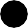 Consumer
surplus
P1
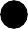 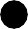 B
C
Demand
Quantity
0
Q1
Copyright©2011 South-Western
MEASURING CONSUMER SURPLUS
(b) Consumer Surplus at Price P
Price
A
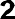 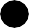 Initial consumer surplus
Consumer surplus to new consumers
C
P1
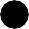 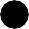 B
F
P2
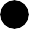 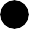 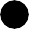 D
E
Additional consumer
Demand
surplus to initial consumers
Quantity
0
Q1
Q2
Copyright©2011 South-Western
INTERPRETATION OF CONSUMER SURPLUS

Consumer surplus is commonly used as a measure of buyers’ economic well-being, in many economic models.

Limitation of consumer surplus as a measure of well being:
Drug addicts have a high willingness to pay for drugs -> high economic well being from consuming drugs?
A very poor person has a lower willingness to pay for a pizza than a rich person -
> the well being that the pizza would bring to the poor person is lower than for the rich person?
Sometimes we are willing to pay a lot for things we end up not using -> high
economic well being from consuming those things?

Willingness to pay is one (imperfect!) indicator of the value of the good for the
consumers and therefore consumer surplus is an imperfect indicator of consumers’
welfare.
15
PRODUCER SURPLUS
Producer surplus is the amount a seller is paid for a good minus the seller’s
(variable) cost.
It is one measure of the benefit of participating in a market for sellers.
16
MEASURING PRODUCER SURPLUS
Example of four sellers’ costs (for a treadmill)
17
MEASURING PRODUCER SURPLUS
Example of four sellers’ costs (for a treadmill)
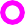 Supply Schedule
18
MEASURING PRODUCER SURPLUS
Example of four sellers’ costs (for a treadmill)
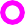 Supply Schedule
19
MEASURING PRODUCER SURPLUS
Copyright©2011 South-Western
MEASURING PRODUCER SURPLUS
Graphically:

In competitive markets, the height of the supply curve at a given point	Q
represents the marginal cost of producing the good at that point.

The area below the price and above the supply curve measures the producer
surplus in a market.
21
MEASURING PRODUCER SURPLUS
(a) Price = €600
Price
of
House
Painting
Supply
€900 800

600
500
Nana’s producer surplus (€100)
’
0
1
2
3
4
Quantity
of
Houses Painted
Copyright©2011 South-Western
MEASURING PRODUCER SURPLUS
(b) Price = €800
Price
of
House
Painting
Supply
Total producer
surplus (€500)
€900
800
600
500
Georgia’s producer
surplus (€200)
Nana’s pr’oducer
surplus (€300)
0
1
2
3
4
Quantity
of
Houses Painted
Copyright©2010 South-Western
MEASURING PRODUCER SURPLUS
(a) Producer Surplus at Price P
Price
Supply
B
P
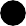 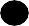 1
C
Producer surplus
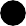 A
0
Q1
Quantity
Copyright©2011 South-Western
MEASURING PRODUCER SURPLUS
(b) Producer Surplus at Price P
Price
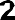 Supply
Additional producer surplus to initial producers
E
D
P2
F
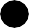 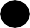 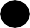 B
P1
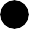 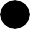 C
Initial producer surplus
Producer surplus to new producers
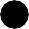 A
Quantity
0
Q1
Q2
Copyright©2011 South-Western
MARKET EFFICIENCY

Consumer surplus and producer surplus may be used to address the following question:

Is the allocation of resources determined by free markets efficient?

How do we define efficiency?

An allocation is efficient if it maximizes total surplus: consumer surplus + producer surplus.
26
MARKET EFFICIENCY
Total surplus
= Consumer surplus + Producer surplus


Total surplus
= Value to buyers
– Amount paid by buyers
+ Amount received by sellers
– Cost to sellers
27
MARKET EFFICIENCY - TOTAL SURPLUS
Price
A
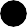 D
Supply
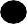 Consumer surplus
Equilibrium
price
E
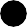 Producer surplus
Demand
B
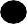 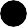 C
Quantity
0
Equilibrium quantity
Copyright©2011 South-Western
MARKET EFFICIENCY
The allocation of resources through markets is generally efficient according to this criterion.
(cases in which the allocation of resources through markets is NOT efficient will
be discussed in upcoming chapters).

When the allocation of resources is determined by markets:
The goods are consumed by the buyers with the highest willingness to pay
(i.e., who value them most highly).
The goods are produced by the sellers with the lowest costs.
The quantity of goods produced maximizes the sum of consumer and
producer surplus.
29
MARKET EFFICIENCY
Price
Supply
Value to buyers
Cost to sellers
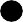 Cost to sellers
Value to buyers
Demand
Quantity
0
Equilibrium
quantity
Value to buyers is greater
than cost to sellers.
Value to buyers is less
than cost to sellers.
Copyright©2011 South-Western
PARETO EFFICIENCY

Pareto efficiency (also called Pareto Optimality) occurs when it is not possible to reallocate resources in such a way as to make at least one person better off without making anyone else worse off.

A Pareto improvement occurs when an action makes at least one economic agent better off without harming another economic agent.

The market allocation of resources is generally Pareto efficient (no Pareto improvements are possible).
31
MARKET EFFICIENCY

In a perfect market economy, Pareto optimality is not restored by government action, but rather by individuals actions for market actors, all seeking their own self-interest (cf. Adam Smith: Invisible hand).
The policy of letting markets allocate resources without intervening is called laissez faire.
Markets might fail to lead to social efficiency (e.g., lack of perfect competition, externalities…).
These	failures	provide	the	major	arguments	in	favour	of	government intervention in a market economy.
32
MARKET EQUITY

Markets may also fail to achieve other objectives such as equity.

Equity is the fairness of the distribution of well-being in society.

The allocation of resources through markets does not guarantee equity.

Governments may intervene in order to make the market outcome more equitable.
33
SUMMARY
Consumer surplus equals buyers’ willingness to pay for a good minus the
amount they actually pay for it.

Producer surplus equals the amount sellers receive for their goods minus their cost of production.

An allocation of resources that maximizes the sum of consumer and
producer surplus is said to be efficient.

In general, markets allocate resources efficiently. Exceptions: non
competitive markets; externalities.

Markets do not generally lead to an equitable allocation of resources.
34